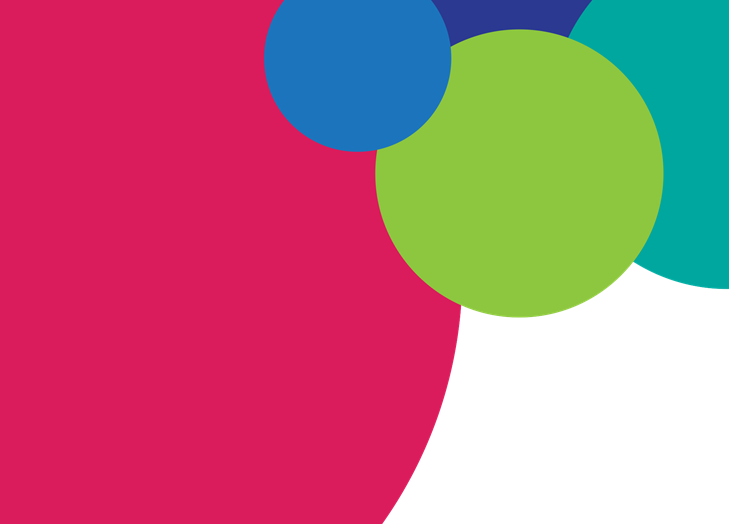 Peer Buddy Nieuwkomer Metameer
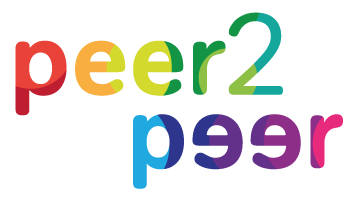 Vragen
Ik ben wel eens geholpen door een andere leerling op school (toen ik net op deze school zat en niet wist hoe het hier werkte, bijvoorbeeld met huiswerk, met andere dingen..)

Als ik in een ander land zo u gaan wonen dan zou ik het fijn vinden als op school een leerling mij helpt en wegwijs maakt.
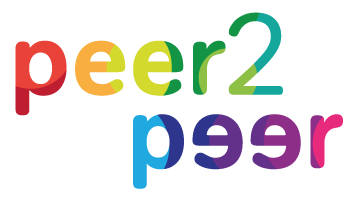 [Speaker Notes: Probeer de tafels en stoelen in de klas aan de kant te zetten en hang een A4 op met het woord JA en het woord NEE aan beide zijden van de klasruimte. Verdeel de klas met schilderstape in tweeën. Laat de leerlingen bij elke stelling reageren door aan de JA of de NEE kant te gaan staan. Begin met de NEE kant te bevragen en eindig met de JA kant door bijvoorbeeld te vragen: ‘hoe was dat om geholpen te worden?’ ‘Maakte je dat minder onzeker?’

Hou voor ogen in de vragen die je de leerlingen stelt dat je doel is om eerst uit hun eigen ervaringen te putten door ze te laten benoemen waarom het fijn is om iemand te hebben waar je op kunt terugvallen. 
Sluit af bij tweede stelling met een leerling uit het JA kamp. En vraag hem/haar waarom hij het prettig zou vinden om iemand in een ander land te hebben die hem wegwijs maakt op die school. Maak daarna het bruggetje naar de volgende slide met het filmpje van EenVandaag door te zeggen dat op jullie school er gewerkt gaat worden met Buddy’s zoals in het filmpje te zien is.]
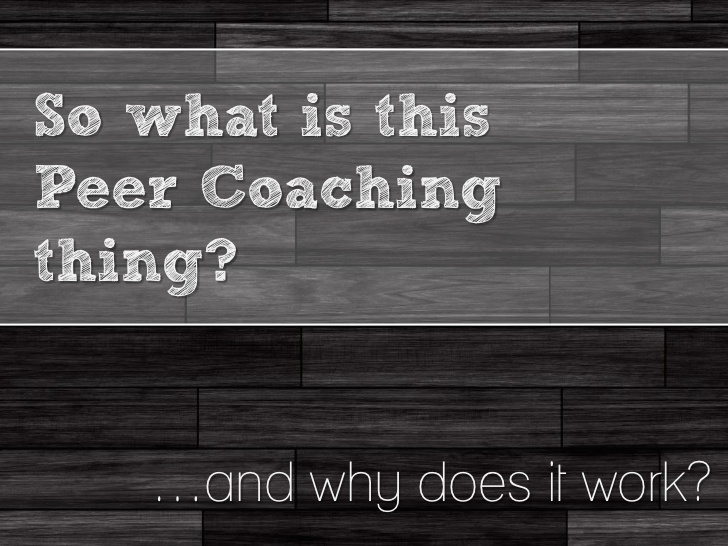 PBN
[Speaker Notes: https://youtu.be/won89IurxbM

Als je op plaatje klikt, start het filmpje (als je online bent).]
Wat moet je kunnen als Peer Buddy voor een Nieuwkomer?
Je hebt interesse in leerlingen uit andere landen en culturen.
Je bent sociaal. Je kunt een gesprek voeren, vragen stellen, iemand wat uitleggen.
Je durft op iemand af te stappen, en contact te maken.
Je kunt verbaal en non-verbaal (met gebaren en mimiek) communiceren.
Je staat er gemiddeld gezien goed voor met je eigen vakken.
Het is een voordeel als je het Engels een beetje spreekt.
Je kunt goed samenwerken; bijvoorbeeld met de andere Peer Buddy’s.
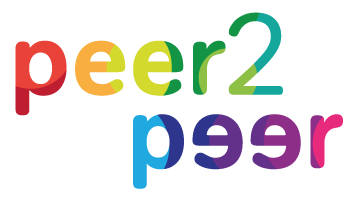 Wat ga je doen als Peer Buddy Nieuwkomer?
Je biedt een luisterend oor.
Je helpt en geeft informatie en advies over praktische vragen over school.
Je helpt bij studieproblemen.
Je helpt bij informatiedagen.
Je onderneemt activiteiten met je buddy (fietsen, zwemmen, naar bioscoop, bibliotheek, etc.).
Je spreekt minimaal 1x per week af met je buddy.
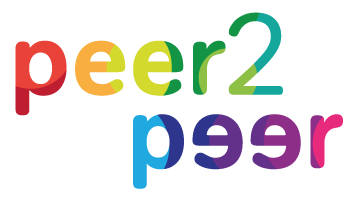 [Speaker Notes: Deze slide kan naar eigen inzicht en schoolcontext veranderd of aangevuld worden.]
Wat krijg jij ervoor terug?
In de eerste plaats veel voldoening (een ander helpen maakt gelukkig).
Je ontwikkelt een heleboel vaardigheden (zoals:…samenwerken, goed communiceren, doorgaan bij tegenslag, een ander weten te begeleiden/motiveren, enz..).
Je volgt een hele leuke training van 2 dagen (1 hele dag en 2 ochtenden).
Een waardevol certificaat voor op je cv. Kan helpen bij vervolgopleidingen. 
Je krijgt soms vrij van lessen omdat je dingen gaat ondernemen met je leerling of omdat je andere taken hebt te doen.
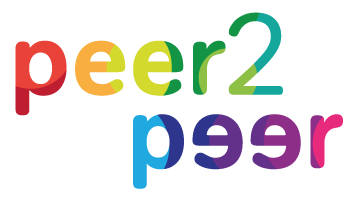 Laatste vraag
Het lijkt mij leuk om een buddy te zijn voor een nieuwkomer
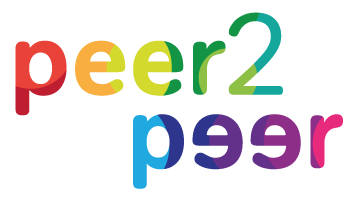 [Speaker Notes: Zet de stoelen en tafels aan de kant en zet de smileys uit op de vloer . Begin met blije smiley, dan een heel stuk ruimte en dan weer neutrale smiley en dan weer heel stuk ruimte en dan de niet-blije smiley. Vraag de leerlingen te gaan staan bij de smiley die correspondeert met hun gevoel. Geef de leerlingen de ruimte om het nog niet te weten of ze zich willen opgeven omdat ze wellicht nog vragen hebben of omdat ze het nog even willen bespreken thuis, etc.]